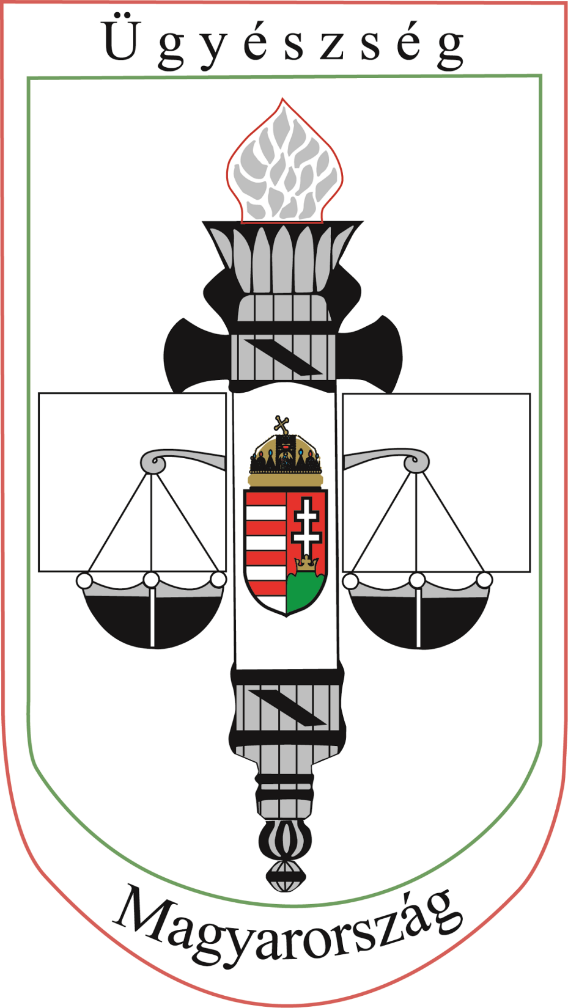 Tájékoztatás az Egységes Nyomozó hatósági és Ügyészségi Bűnügyi Statisztika (ENYÜBS) változásairól
Az Országos Statisztikai Tanács és a Nemzeti Statisztikai Koordinációs Testület együttes ülése  Központi Statisztikai Hivatal  2018. november 28.
Az ENyÜBS változást kikényszerítő és követő jogi környezet
2017. évi XC. törvény a  büntetőeljárásról

12/2018. (VI. 7.) BM rendelet
az egységes nyomozó hatósági és ügyészségi bűnügyi statisztikai rendszerről, az adatgyűjtés és -feldolgozás részletes szabályairól

Országos Statisztikai Adatfelvételi program 2019
Amire még figyelemmel kell lenni:
2001. évi CIV. törvény a jogi személlyel szemben alkalmazható büntetőjogi intézkedésekről (Jszbt)
1996. évi XXXVIII. törvény a nemzetközi bűnügyi jogsegélyről
2012. évi CLXXX. törvény az Európai Unió tagállamaival folytatott bűnügyi együttműködésről
3
A felhatalmazó rendelkezés
Be. 866. §. (3) bek c) pont:
 „Felhatalmazást kap a rendészetért felelős miniszter, hogy…..
c) az egységes nyomozó hatósági és ügyészségi bűnügyi statisztikai rendszer szabályait, valamint az adatgyűjtés és feldolgozás részletes szabályait …….. rendeletben megállapítsa.”

A felhatalmazó rendelkezés alapján megszületett BM rendelet 12. §-a hatályon kívül helyezte  az egységes nyomozó hatósági és ügyészségi bűnügyi statisztikáról szóló 12/2011. (III. 30.) BM rendeletet
Eljárási szabályok, amelyek alapvetően hatnak ki az adatgyűjtésre
az előkészítő eljárás formalizált megjelenése 
a klasszikus nyomozási szakasz és az elkülönült ügyészi vádelőkészítési szakasz megszűnése, illetve összeolvadása 
a felderítési szak és a vizsgálati szak megjelenése, és az ehhez kapcsolódó elkülönült nyomozóhatósági és újra definiált ügyészi feladatok
5
Eljárási szabályok, amelyek alapvetően hatnak ki az adatgyűjtésre 2.
az eljárás befejezési módok csoport szintű megváltozása, amelynek egyrészt alapja bizonyos jogintézmények tartalom változása nélküli új elnevezése, továbbá új jogintézmények bevezetése 
a tárgyalás mellőzése – büntetőparancs (új elnevezés, de gyakorlatilag változatlan tartalom)
vádemelés elhalasztása – feltételes felfüggesztés (módosult eljárási tartalom) 
a nyomozás megszüntetése helyett az eljárás megszüntetése, mint új terminológia (részben új tartalommal)
az eljárás felfüggesztés okainak bővebb körű szabályozása
6
A folyamatos  adatgyűjtést befolyásoló tényezők és az azok által támasztott követelmények 1.
A megújítandó statisztikai adatgyűjtésnek biztosítania kell: 
a befejezési módok kapcsán az 1998. évi XIX. törvény (régi Be.), valamint a 2017. évi XC. törvény (Be.) szerinti eljárási döntések egyidejű kezelésének, rögzítésének lehetőségét, 
különös jelentősége van annak, hogy a korábban az elterelés csoportjában szereplő befejezési módok más csoportokba kerültek át, így szükségszerűen az ENyÜBS’13 1-5. főcsoportjai szerinti befejezési mód szerinti bontás már nem feleltethető meg az ENyÜBS’18 1-4 főcsoportjai szerinti bontásnak,
az 1978. évi IV. törvény (ENyÜBS’10)  és a 2012. évi C. törvény (ENyÜBS’13) szerinti minősítések egyidejű kezelését
A folyamatos  adatgyűjtést befolyásoló tényezők és az azok által támasztott követelmények 2.
A megváltozott felhasználói igények miatt:
új adatkörök bevezetése
a gyűjtött adatok mind teljesebb relációjának biztosítása
az adattartalom aktualizálása
Ami megszületett….
egy input statisztikai adatgyűjtés
egy követő jellegű statisztikai adatgyűjtés
egy több  reláció leírására képes rendszer
egy központilag üzemeltetett rendszer
a felhasználói igényeket teljesebb adattartalommal kiszolgáló adatgyűjtések
és sok-sok kódszótár
9
Kettő az egyben - az input statisztikai adatgyűjtés
az adatgyűjtés az egységes  ENyÜBS’18 elnevezés alatt 2 alrendszert tartalmaz 
az első, az új, a Kezdeményezett Büntetőeljárások Statisztikája (KBS) 
az adatgyűjtés egy input jellegű adatgyűjtés, mely lehetővé teszi egységes szemléletben a feljelentések elbírálására hatáskörrel és illetékességgel rendelkező szerveknél iktatott feljelentések legfontosabb adatainak rögzítését 
az adatgyűjtés időpontjára, valamint a feljelentések tartalmára figyelemmel szükségszerűen szűk a gyűjtött adatok köre, illetve a cselekmény és cselekmények minősítése is, csak egyfajta valószínűség szerint értelmezhető 
az új típusú adatgyűjtés lehetővé teszi, az ügyviteli (ügyfeldolgozó) rendszereken kívüli az ügyészégen és a nyomozó hatóságoknál az egységes szemlélettel és adattartalommal történő adatgyűjtést
10
Kettő az egyben - a követő jellegű statisztikai adatgyűjtés
a Befejezett Büntetőeljárások Statisztikája (BBS), amelynek megfigyelési egységei:
a bűncselekmény
az elkövető 
a sértett
a büntetőeljárás alá vont jogi személy
szükséges kiemelni, hogy ez a megfigyelési egység és az ezzel kapcsolatos eljárási szabályok nem a büntetőeljárásról szóló 2017. évi XC. törvényben találhatóak, hanem a jogi személlyel szemben alkalmazható büntetőjogi intézkedésekről szóló 2001. évi CIV. törvényben találjuk meg a részletes szabályokat
az eljárás
11
Relációk ENyÜBS’13- ENyÜBS’18
ENyÜBS’13
ENyÜBS’18
sértett
bűncselekmény
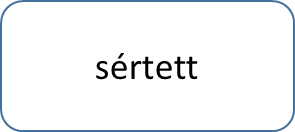 bűncselekmény
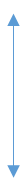 Eljárás alá vont jogi személy
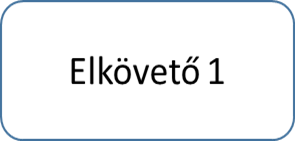 Elkövető 2…n
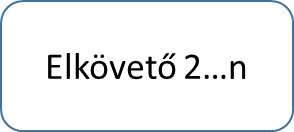 12
A legfontosabb új adatkörök
a bűncselekmény alapcselekménye (pénzmosás, orgazdaság, tárgyi bűnpártolás)
a beszámítási képesség
a büntetőeljárási döntés (új)
az életvitelszerű tartózkodás
az elkövetési jellemzők 
gyűlölet motiválta bűncselekmény, illetve a gyűlölet jellege
a jogi személlyel szembeni intézkedés
a bűncselekményt emberkereskedelemmel összefüggésben követték el
a bűncselekményt szervezett bűnözéssel összefüggésben követték el
13
A fontosabb módosuló adatkörök
korábbi eljárási döntés
bűncselekményhez, illetve elkövetőhöz rendelten
állampolgárság
elkövető a sértettnek
elkövető alakulata
elkövető előélete
foglalkozás
az elkövető a foglalkozásával összefüggésben követte el a bűncselekményt
a sértett a foglalkozásával összefüggésben vált a bűncselekmény áldozatává
iskolai végzettség
kábítószer fajtája
14
Megszűnő adatkörök
a büntetőeljárás kezdeményezője
a minősítést megváltoztatta
a bűncselekménnyel érintett okiratok típusa, száma
a bűncselekménnyel érintett készpénz-helyettesítő fizetési eszközök típusa, száma
a büntetett előélet részletező adatai
15
Köszönöm a figyelmet!
dr. Szikszay Tibor osztályvezető ügyész Legfőbb Ügyészség Informatikai Főosztály
informatika@mku.hu
06/1-472-5608
16